Oyun parkı
Top
Şort
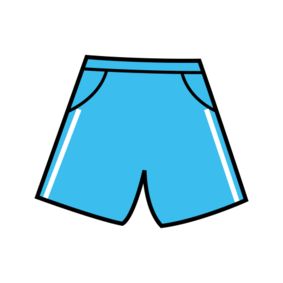 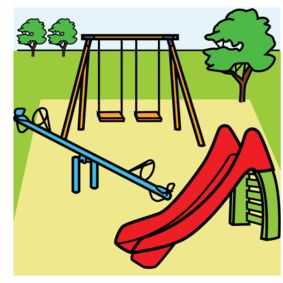 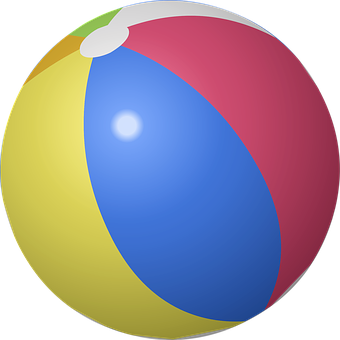 Shorts
Ball
Lekeplass
Mayo
Arı
Kova ve kürek
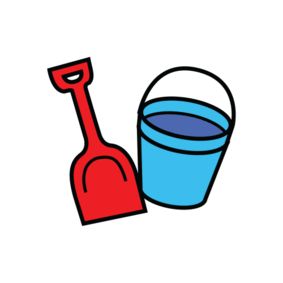 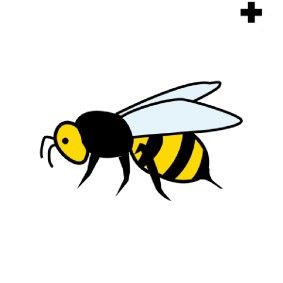 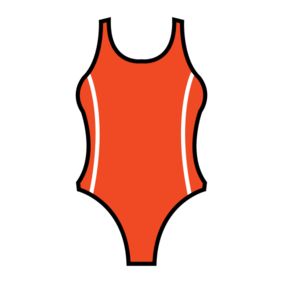 Bie
Bøtte og spade
Badedrakt
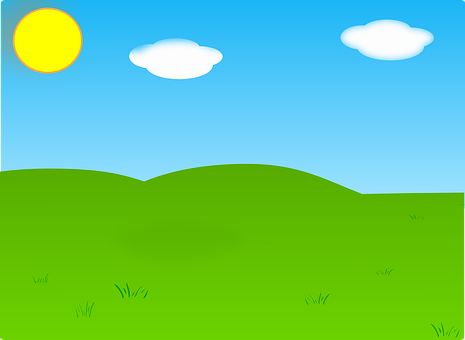 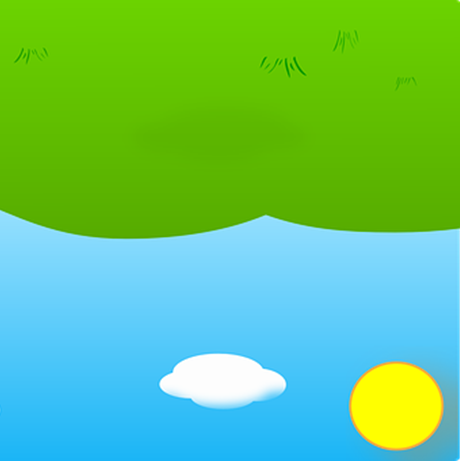 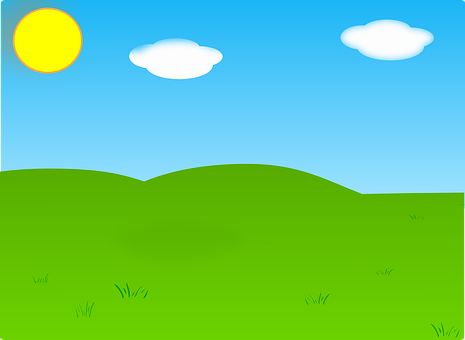 www.morsmal.no
www.morsmal.no
www.morsmal.no
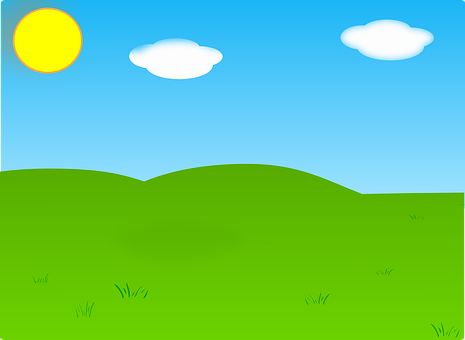 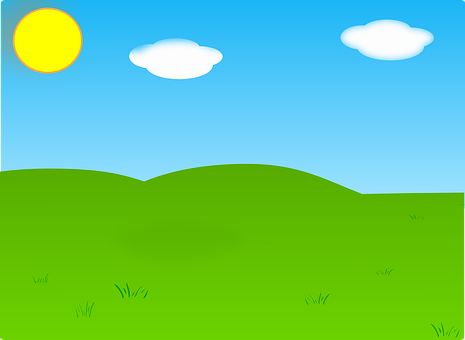 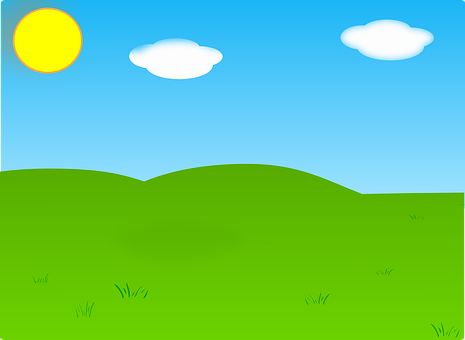 www.morsmal.no
www.morsmal.no
www.morsmal.no
Havlu
Çiçek
Yağmur
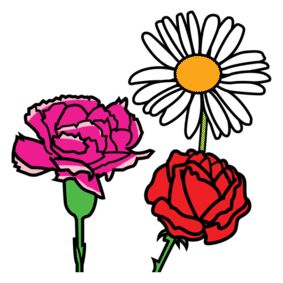 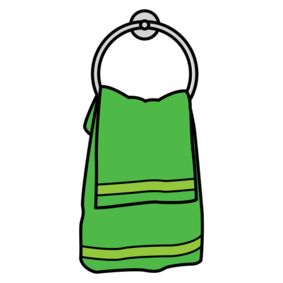 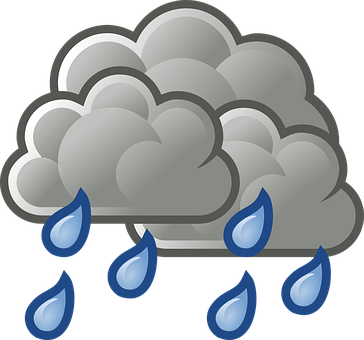 Blomster
Håndkle
Regn
Dondurma
Gemi
Havuz
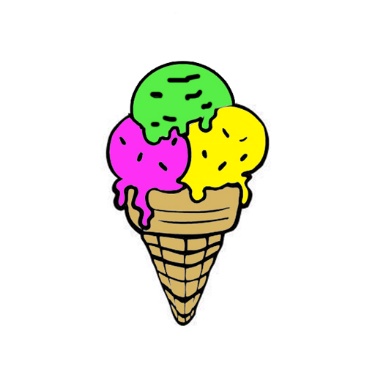 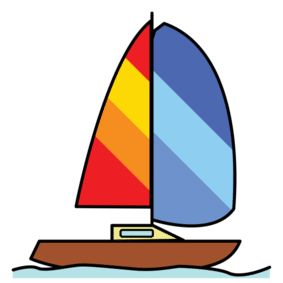 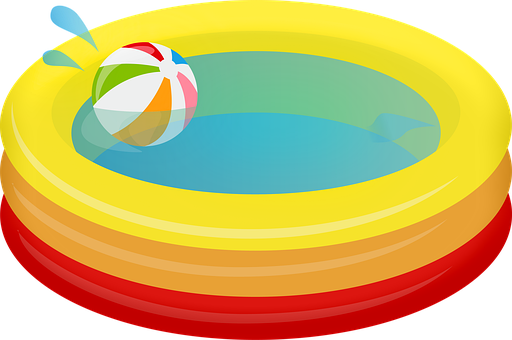 Is
Båt
Basseng
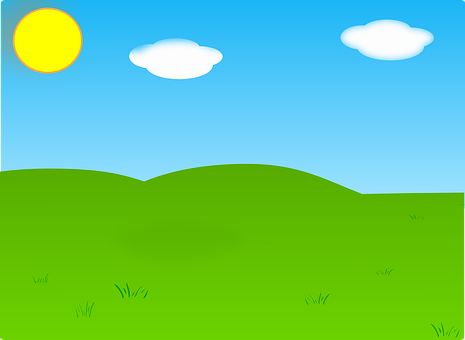 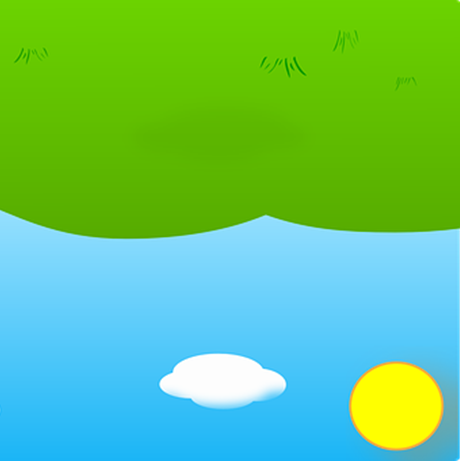 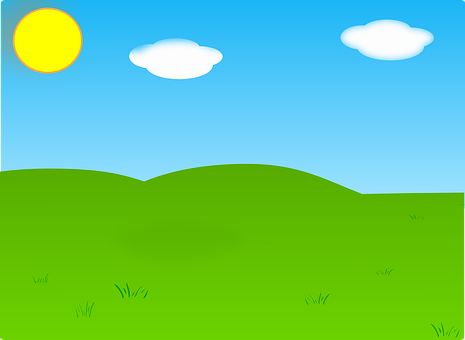 www.morsmal.no
www.morsmal.no
www.morsmal.no
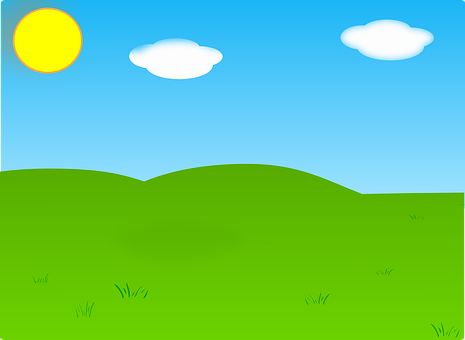 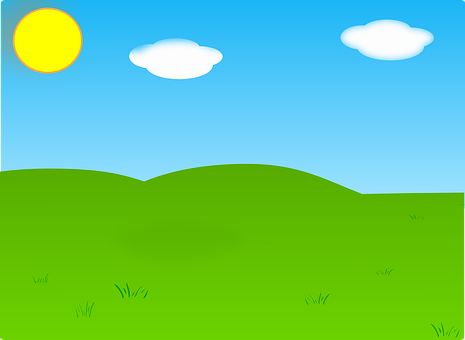 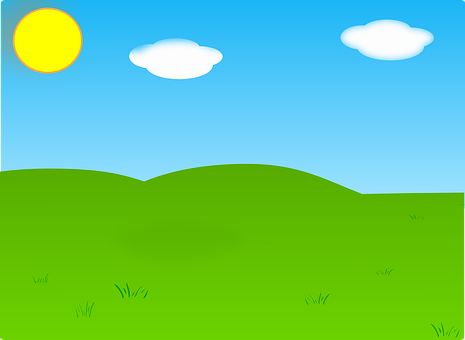 www.morsmal.no
www.morsmal.no
www.morsmal.no
Güneş şemsiyesi
Güneş
Terlik
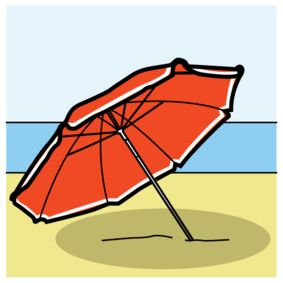 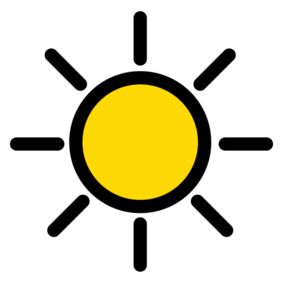 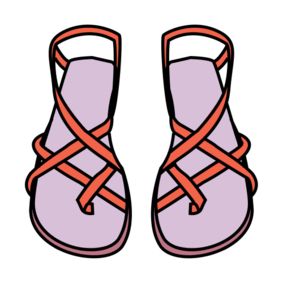 Sandaler
Sol
Parasoll
Trambolin
Güneş kremi
Yara bandı
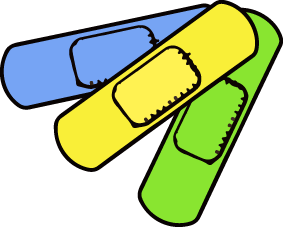 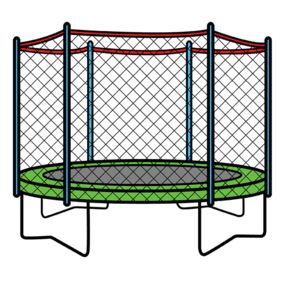 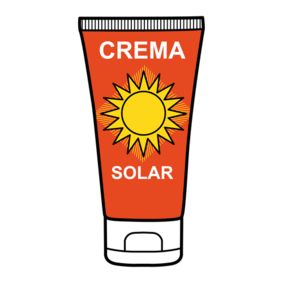 Trampoline
Plaster
Solkrem
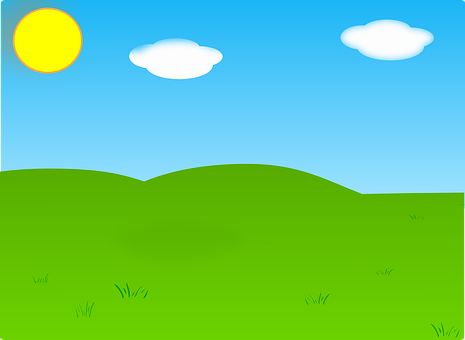 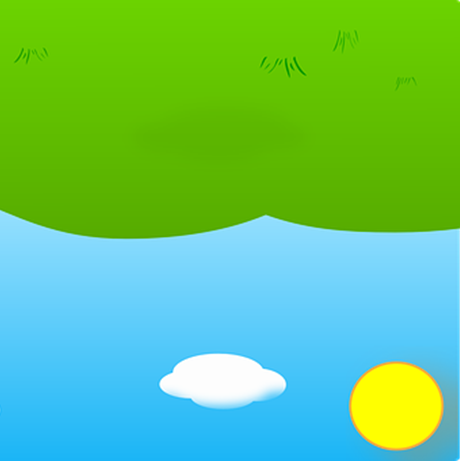 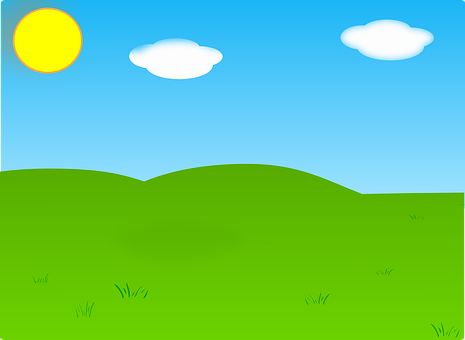 www.morsmal.no
www.morsmal.no
www.morsmal.no
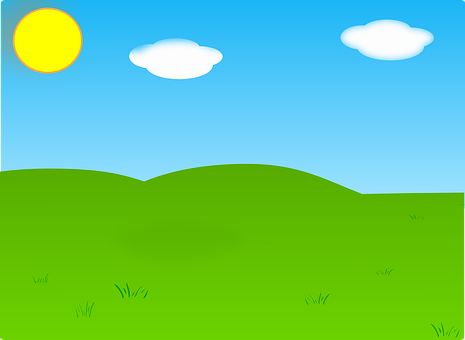 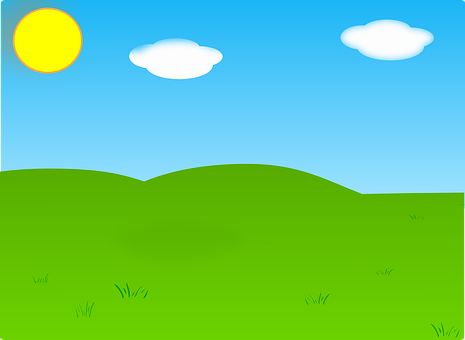 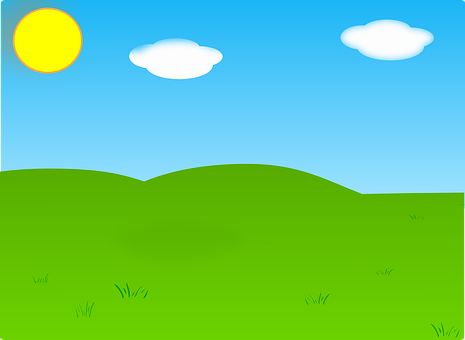 www.morsmal.no
www.morsmal.no
www.morsmal.no
Sulama kabı
Yengeç
Güneş gözlüğü
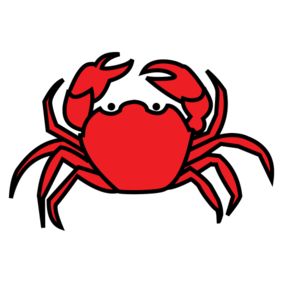 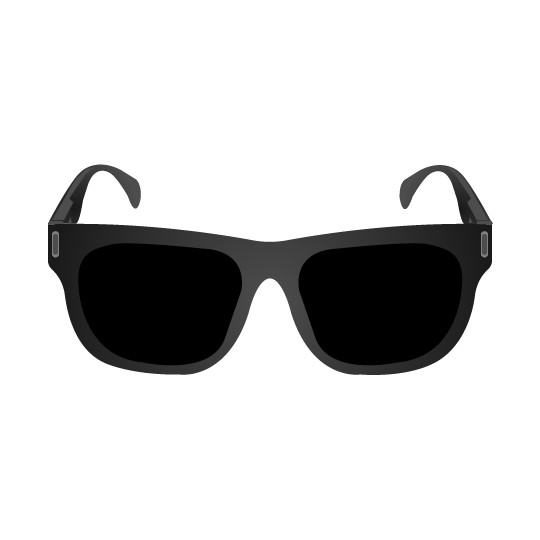 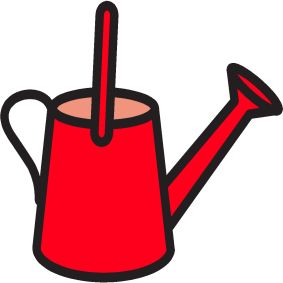 Solbriller
Vannkanne
Krabbe
Deniz
Karpuz
Scooter
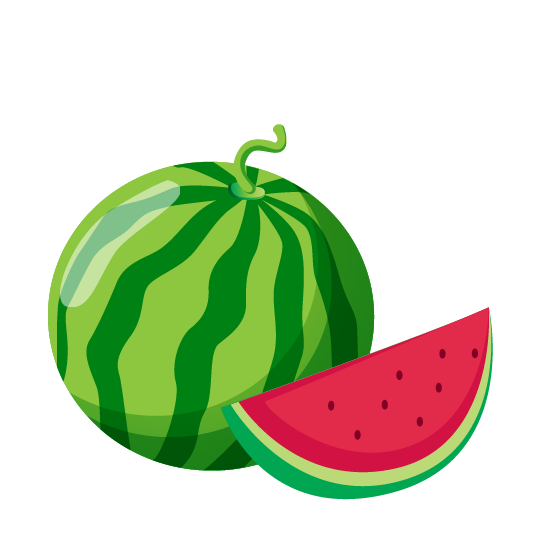 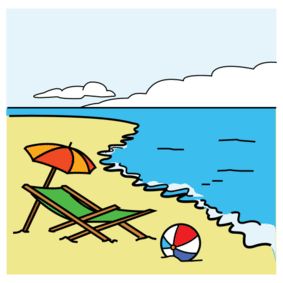 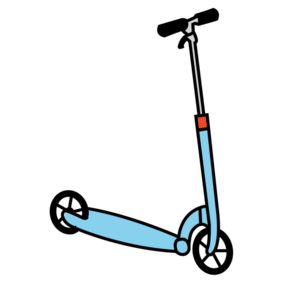 Vannmelon
Sparkesykkel
Strand
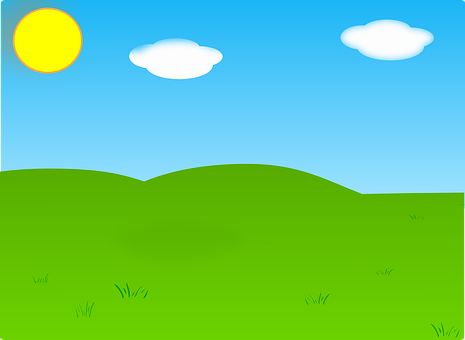 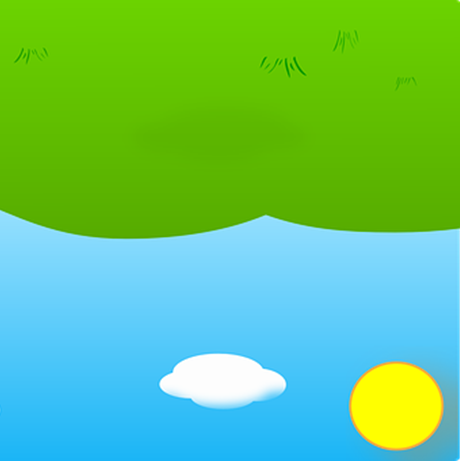 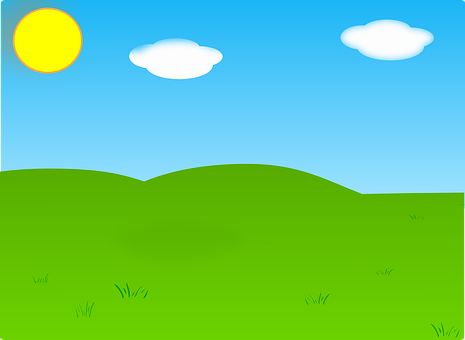 www.morsmal.no
www.morsmal.no
www.morsmal.no
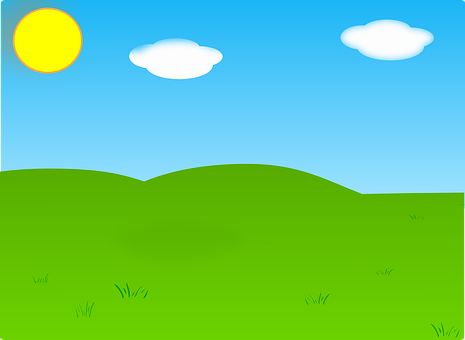 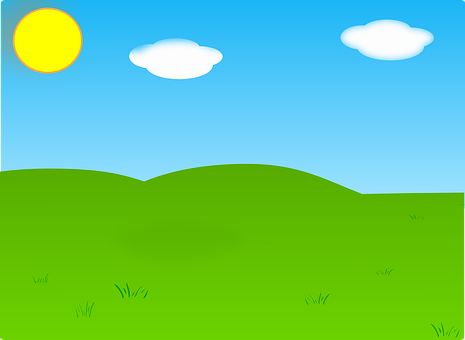 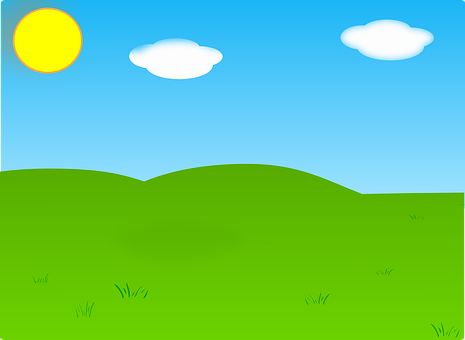 www.morsmal.no
www.morsmal.no
www.morsmal.no
Yüzmek
Sivri sinek
Kep
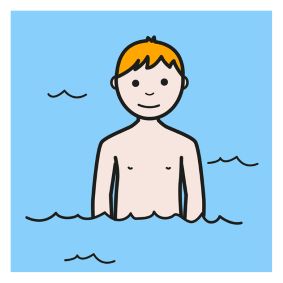 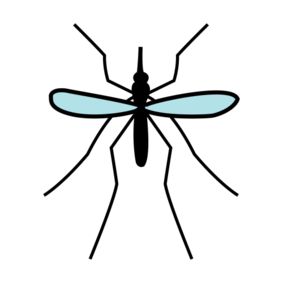 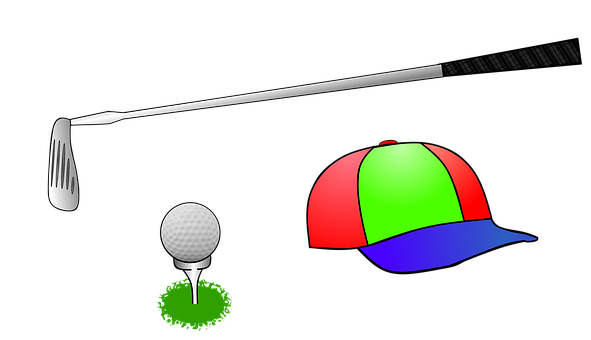 Caps
Mygg
Bade
Bisiklet
Atlama ipi
Çilek
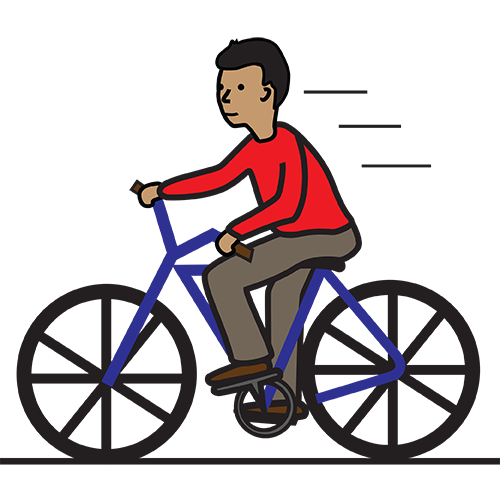 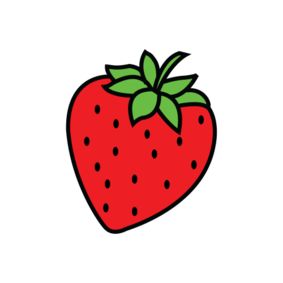 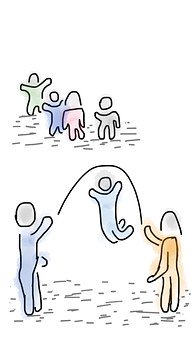 Hoppe tau
Jordbær
Sykkel
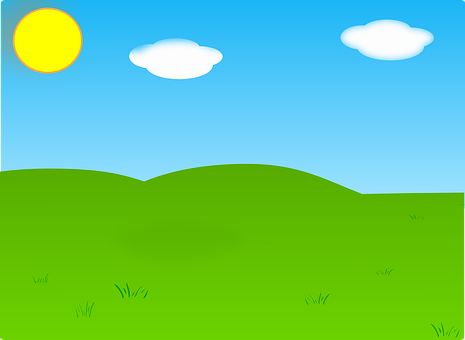 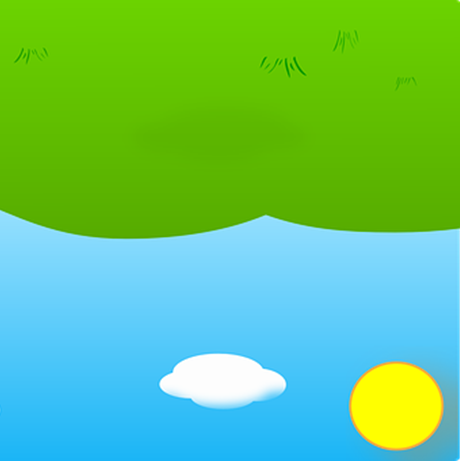 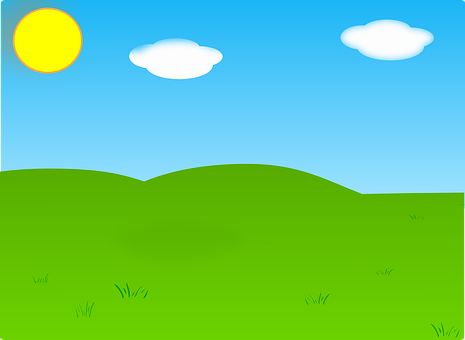 www.morsmal.no
www.morsmal.no
www.morsmal.no
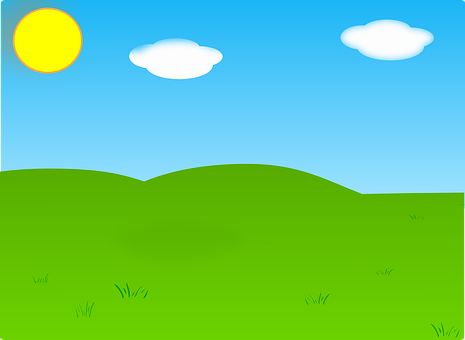 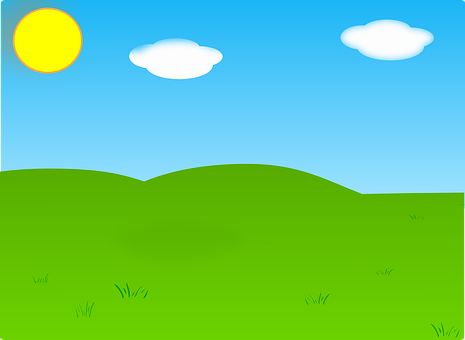 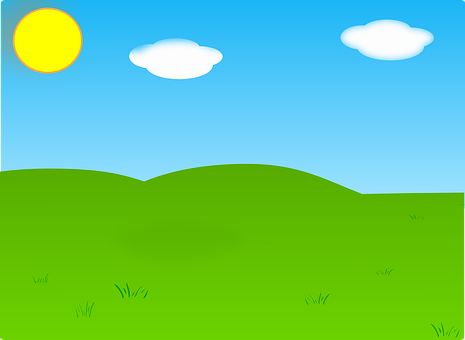 www.morsmal.no
www.morsmal.no
www.morsmal.no
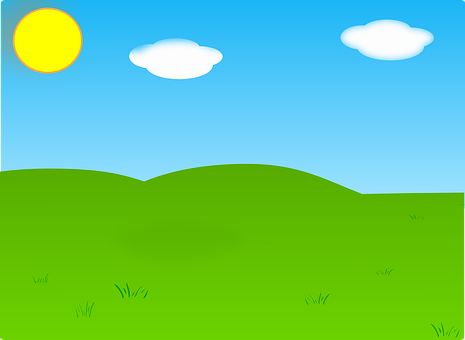 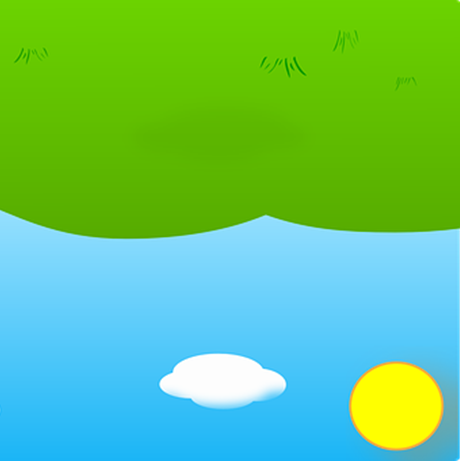 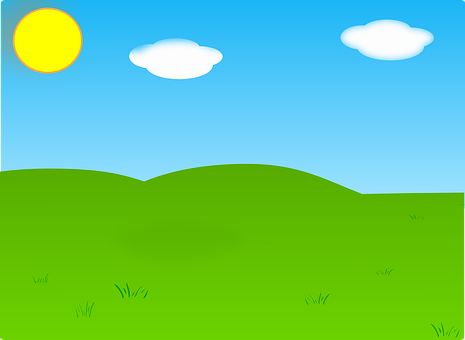 www.morsmal.no
www.morsmal.no
www.morsmal.no
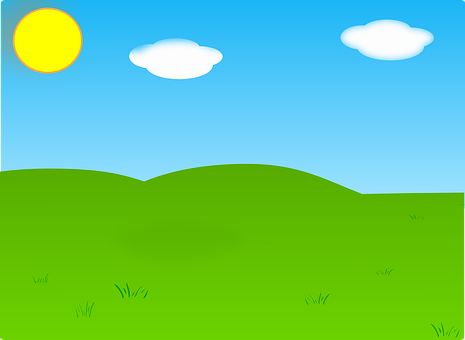 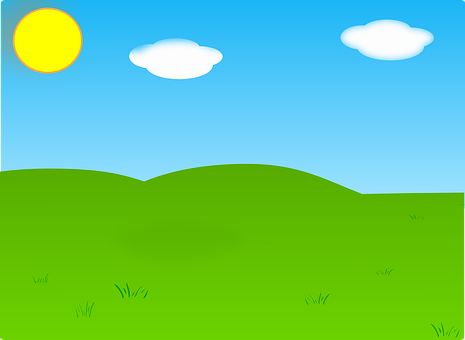 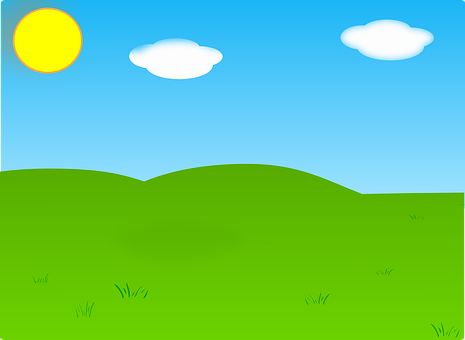 www.morsmal.no
www.morsmal.no
www.morsmal.no